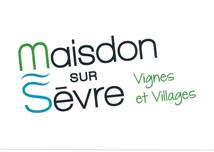 MAIRE
Aymar RIVALLIN
Conseil d’administration 
CCAS
Adjoints
Délégations
Elus
Commission
DGS
Chantal PICOURLAT
Service Administratif
Restaurant Scolaire
Service à la population
Service scolaire
Services Techniques
Coordinateur
Référent pause méridienne
Laëtitia POIRON
ACCUEIL 
 ETAT-CIVIL
 LISTE ELECTORALE AIDE SOCIALE
ESPACES VERTS/VOIRIE
BATIMENTS
FINANCES
COMPTABILITE
FACTURATION
CIMETIERE
Responsable de service
Responsable de service
REFERENTE 
Entretien  locaux
REFERENTS
REFERENT
Bertrand COULON
Jean-Nadir LEGAC
Thierry CHENARD
Philippe JUGUET
Annabelle CHAUVIN
Anthony CORMERAIS
Nathalie GUIBERT
Cécilia RICHARD
GESTION RH & PAYE
ASSISTANTE COMPTABLE
URBANISME
COMMUNICATION
PREPARATION ELECTIONS
ATSEM
ANIMATEURS
AGENTS DE SERVICE
AGENTS TECHNIQUE
Cédric MENUET
(Second de cuisine)
Annabelle CHAUVIN
Marie-Christine LAGRUE
Solène DUGAST
Sandrine PAGEOT-D.
Solenn PETITEAU
Sonia CHOUIN
Audrey COTTERET
Ophélie PASCO
Fabien PASQUIEN
Aurélie PERCHE
Romaric BENETEAU
Dorian PETIT
Elizabeth BABIN
Sylvie LEROY
COMMUNICATION
Morgane HERVÉ
AGENTS COMMUNS AUX DIFFERENTS SERVICES
Véronique GAUTIER, Estelle DOBIGEON, Nathalie GUILBAUD, Emmanuelle CLEMENT, Béatha NYINAWUMUNTU, Angélique BOSSER, Solène LOISON, Marie-Christine LAGRUE